Module 6:Building confidence in identifying and responding to additional support needs
WEBINAR
Supporting children with Speech, Language and Communications Needs (SLCN).
Joanne Gibson: Early Years speech and language therapist
Learning Outcomes
To discuss  the presentation and impact of speech, language and communication needs of children in ELC settings
To identify ways to create a communication supportive environment for children with speech, language and communication needs
To increase knowledge and empower ELC practitioners to be able to support children with speech, language and communication needs
To reflect on practice relating to working with children, families and other professionals
Introduction to the session
Interactive and reflective 
Explore  speech, language and communication needs in relation to the care and education of young children in an holistic way
Explore ways of supporting children with speech, language and communication needs in early years settings
!Remember, as discussed in week 1, you are the most important tool  in the toolkit – you can make a real difference to children who require additional support with speech, language and communication
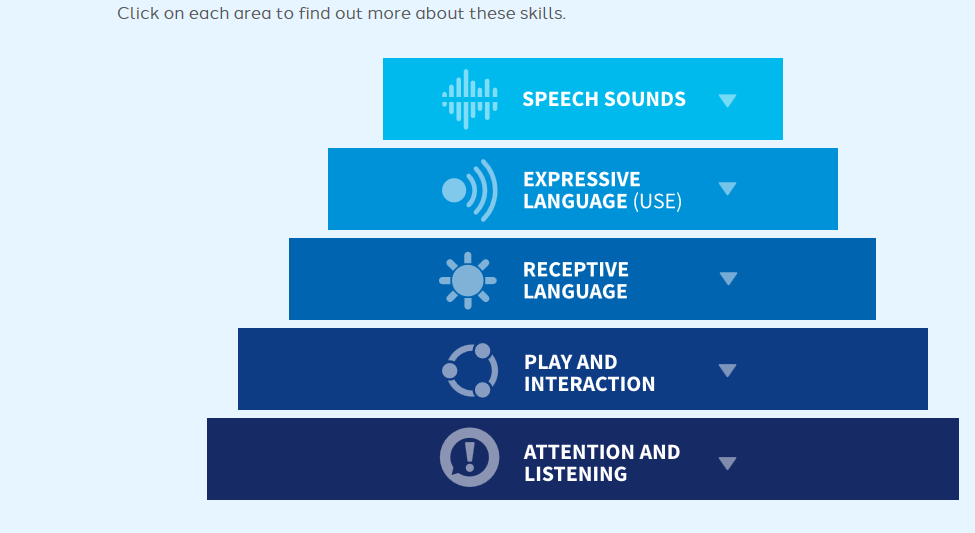 How Do Children’s Speech, Language And Communication Skills Develop?
What role does an adult play in supporting children’s communication skills in an Early Years setting?
[Speaker Notes: Speech, language and communication skills underpin children’s learning.
This diagram represents the language pyramid which is sometimes used to represent the skills children require in order to communicate successfully. The visual represents the building blocks for language development and how the skills at the bottom provide a foundation for the later skills to develop. All of these skills are also essential for children to develop effective literacy skills. 
So what role does an adult play in an early years setting? – Well we know that children need to hear words to develop language skills.  But it is not just the quantity of words which is important, it is the quality of the interaction that they are taking part in. Studies show children who take part in more back and forth turns in an interaction with a caregiver have better vocabulary scores. Therefore the more opportunities that children can have for quality interaction and communication with their adults, the better their language and communication skills will develop.]
What are Speech, Language and Communication Needs (SLCN)?
Describes difficulties across one or more area of communication eg:
 ☛ problems with producing speech sounds accurately
☛ stammering 
☛ voice problems, such as hoarseness and loss of voice
☛ problems understanding language (making sense of what people say)
☛ problems using language (words and sentences)
☛ problems interacting with others. For example, difficulties understanding the non-verbal rules of good communication or using language in different ways to question, clarify or describe things 

 How does this compare with your experience of SLCN?
What impact might this have on children in an Early Years setting?
[Speaker Notes: Children and young people with SLCN have difficulty in
communicating with others. This may be because they
have difficulty saying what they want to, understanding
what is being said to them or they do not understand or
use social rules of communication. The profile for every
child with SLCN is different and their needs may change
over time. They may have difficulty with one, some or
all of the different aspects of speech, language or social
communication at different times of their lives.’

In the acronym SLCN, the ‘needs’ refers both to the needs
of the individual and to what society needs to do to support
their inclusion. It implicitly looks both at the individual and
the environments in which children and young people
play, learn, communicate and live

D approximately 10% or 1.2 million children in the
UK have long term, persistent SLCN]
Risk factors: Speech, Language and Communication Needs (SLCN)
Family history of speech, language and communication needs (SLCN)
 Hearing loss 
 Home learning environment 
 Parenting practices (high levels of screen use, prolonged bottle/dummy use)
Gender 


How do these compare to your own experience, are there other risk factors you can think of that would impact on how a child develops their communication skills?
[Speaker Notes: SLCN is an umbrella term relating This is not a comprehensive list but highlights a few of the commonly associated risk factors of Speech, Language and Communication Needs.
There is no definitive evidence about what causes
SLCN and it is likely that the needs or difficulties of
each individual child can result from a range of factors.]
What do children need to communicate?
Responsive  adult
Based on Money and Thurmford (1994)
[Speaker Notes: Money and Thurman’s work states that, without the means of communication you cannot express yourself, without reasons for communication, there is no point or need to communicate and without the opportunities, there cannot be any communication. Central to this is a responsive adult who is able to respond to a child’s attempts at communication and provide these reasons and opportunities for communication.  Effective communication only happens when all three things are in place.
Means: HOW we communicate
Reasons: WHY we communicate eg greeting wants/needs request information give information protest/deny feelings choices preferences 
Opportunities:  WHERE, WHEN AND WITH WHOM we communicate.]
How do I create a communication supportive environment?
What does a Communication Friendly Setting look like: within the physical environment and within the Practitioner?
[Speaker Notes: There are many audit tools and resources which are available to Early Years settings which allow you to reflect on your setting and your own practice to ensure you are creating communication rich environments.]
Cases studies
Here are 3 case studies based on children presenting with Speech, Language and Communication Needs
Consider the child’s communication needs and the impact this may have on them in an Early Years Settings
Consider what strategies and resources you think that practitioners can use in an Early Years setting to support the children 
How can practitioners work in partnership with their families/carers/other services
Referring to discussion on  slide 7-  how can we support the child’s means, reasons and opportunities for the child’s communication within a responsive relationship.
Maisie: a child with communication difficulties
Maisie is  3 years old. She has recently had a diagnosis of Autistic Spectrum Disorder. Maisie is non verbal and therefore does not use any verbal communication. She tends to take adults by the hand to lead them to what she wants.  She does not always respond to verbal instructions. Maisie finds transitions difficult and can become frustrated or upset when moving between activities. Maisie does not communicate with other children in the nursery. She plays alongside other children but can become upset if another child touches the toys she is playing with. Maisie’s parents have been trying to implement PECS (Picture Exchange System) with Maisie at home with support from Speech and Language Therapy. They feel Maisie is beginning to respond to this and that she can use a picture to ask for juice at home.
[Speaker Notes: Aim for Maisie was for her to communicate her needs in the nursery environment.
Means: PECS (picture exchange communication system) so with support from Speech and Language Therapy the nursery began to implement this in the nursery setting. Initially this took place at snack time and Maisie was encouraged to request a drink and then certain snack items.  
Reasons: Aim was to encourage Maisie to make more requests. We looked at what else Maisie could request (ask for) in the nursery day. So as well as juice and snack we selected some of Maisie’s favourite items in the nursery (highly motivating) toys.
Opportunities – nursery had to create opportunities as part of Maisie’s day for her to communicate. They began to offer Maisie choices, they would offer her a little of something at a time, they would place objects within her view but out of her reach, they would ensure there was one to one time for Maisie to interact with an adult where an adult was on the floor, face to face with Maisie and responsive to her communication.

The nursery considered how they could use visual supports to help Maisie respond to instructions and help her transition between activities. They developed a now and next board for Masie. Each member of staff had a selection of visuals that they could use when giving Maisie an instruction to re-enforce the language they were using. The staff also considered their own use of language – for example ensuring their instructions were short, clear and the key words were emphasised with a visual picture or gesture to support this.
This approach involved working closely with Maisie’s parents at home and having one PECS book that Maisie could use both at home and nursery. The nursery looked at how they could ensure Maisie always had access to this book and visuals throughout the day.

The nursery began to encourage Maisie to take part in interactions with other children in the nursery. At first an adult and Maisie and one other child would take part in a simple turn taking activity such as rolling a ball back and forth.]
Jamie: a profoundly deaf child with cochlear implants
Jamie is 2 and a half years old and has recently started nursery. Jamie was born profoundly Deaf in both ears and had his cochlear implants switched on last month. Jamie's parents have been using BSL with Jamie up to this point and are continuing to use it alongside spoken language - Jamie knows a number of single word signs and mum and dad report that he uses these at home. Jamie is quite isolated from other children in the nursery - he is not currently attempting to initiate interactions and it can be difficult to get his attention and involve him in group activities. Jamie rarely approaches an adult if he needs something or something is wrong and will often stand and cry instead.
[Speaker Notes: Aim for Cameron was to extend his expressive language and vocabulary. 


Scaffolding- adult’s responding to Cameron’s communication and adding a word/idea eg if Cameron says ‘car’ they would say ‘big car’ or ‘red car’ 
Opportunities to develop vocabulary – 
Interactive book reading
Picture books
Repeat Repeat
Target vocabulary
Introducing visual supports 
Word bags

Working together with the family – the nursery worked with the family to discuss other opportunities available in the local area such as bookbug groups that the family could attend. They ran a small workshop for parents called ‘chatter matters’ and they gave the parents home ideas and activities for games at home. They discussed with Mum how the importance es for Cameron to communicate at home.]
Aabir: a child with speech sound difficulties
Aabir is four years old and  currently in his pre-school year. He attempts to communicate with both adults and children in nursery, however it can be very difficult to understand what he is saying. He appears to use full sentences, however interactions often breakdown as other children and adults cannot understand Aabir.  Aabir is starting to get frustrated that he cannot always communicate his message successfully and has started to withdraw from social situations in nursery.  Aabir substitutes a number of speech sounds. His parents say that he has a good vocabulary and that they can understand Aabir at home but that other family members struggle to understand him. They feel that he is starting to become reluctant to interact with others and gets very frustrated at home.
[Speaker Notes: Aim for Aabir is to reduce his frustrations and increase his success in communicating with others
RFA- SLT
Used visual supports to help Aabir express himself – for example every Monday his parents wrote down what Aabir did at the weekend and tried to bring in a photograph or picture. Aabir could tell the nursery what he did but the nursery had the information from the parents to help them incase there was any breakdown.
Reduce frustrations – encouraging Aabir to draw, point to, write down what he is saying if any frustrations
Build his confidence interacting with other children – firstly with ‘low threat’activities and setting up small interactive activities with the adult to facilitate.
The nursery also carried out a ‘speech screen’ prior to the RFA so they could identify particular sounds that Aabir was struggling with.
The nursery looked at how they were supporting phonological awareness. They tried to highlight particular sounds in the environment and encouraged the children to make up ‘sound boxes’ and to fill the box with things beginning with the sound in their name. They had a ‘sound of the week’ and used songs and rhymes to help develop phonological awareness skills.]
Cameron: a child with delayed language development
Cameron is two and a half years old and  has recently started nursery.  Cameron has around 20 single words which he uses but is not yet joining any words together. Cameron is able to follow simple instructions. He enjoys interacting with other children and adults and will communicate his needs by pointing, using gestures and a few single words. Cameron’s family are new to the area and living in temporary accommodation. They feel that Cameron is very good at amusing himself at home. He particularly enjoys watching TV and  playing with his I-pad.
[Speaker Notes: Aim for Cameron was to extend his expressive language and vocabulary. 


Scaffolding- adult’s responding to Cameron’s communication and adding a word/idea eg if Cameron says ‘car’ they would say ‘big car’ or ‘red car’ 
Opportunities to develop vocabulary – 
Interactive book reading
Picture books
Repeat Repeat
Target vocabulary
Introducing visual supports 
Word bags

Working together with the family – the nursery worked with the family to discuss other opportunities available in the local area such as bookbug groups that the family could attend. They ran a small workshop for parents called ‘chatter matters’ and they gave the parents home ideas and activities for games at home. They discussed with Mum how the importance es for Cameron to communicate at home.]
Role of the Speech and Language Therapist
Collaborative Working with Speech and Language Therapists
We are aware of how to contact our local Speech and Language Therapy Department
We are aware of the services available in our local area and can signpost families to them eg drop in clinics, telephone advice line, social media
We work in partnership with Speech and Language Therapy for children with identified SLCN e.g., joint target settings, multiagency meetings, joint delivery of interventions.
We are aware of when and how to make high quality requests for assistance
How do you work in partnership with Speech and Language Therapy Services in your setting?
Further resources to support your learning and development
Communication Trust Videos: Scaffolding: https://www.youtube.com/watch?v=55-SIwjXngI
Speech, Language & Communication Framework is a free online professional development tool https://www.slcframework.org.uk/
Communication Trust online module ½ day module- Introducing Supporting Children’s Speech, Language & Communication https://ican.org.uk/i-cans-talking-point/cpd-short-course/
The Hanen Centre has a range of useful articles and information http://www.hanen.org/Home.aspx
Resources and Further Reading for Staff Development: https://slctoolforhv.nes.digital/
Top Tips For Early Years Practitioners: DVD clips available at https://www.youtube.com/watch?v=joqVklnnPoY